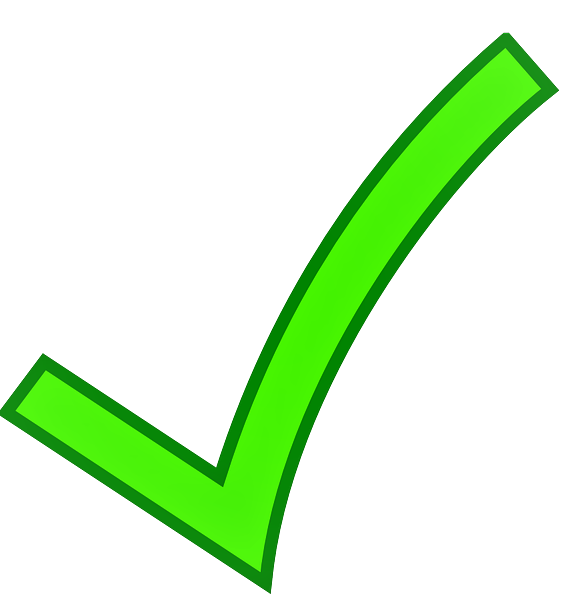 juist
s
t
ui
j
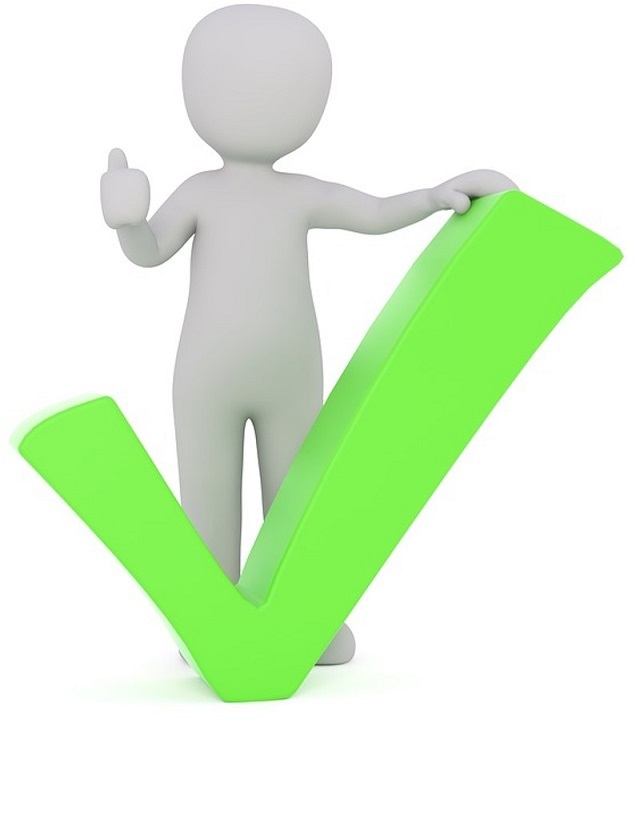 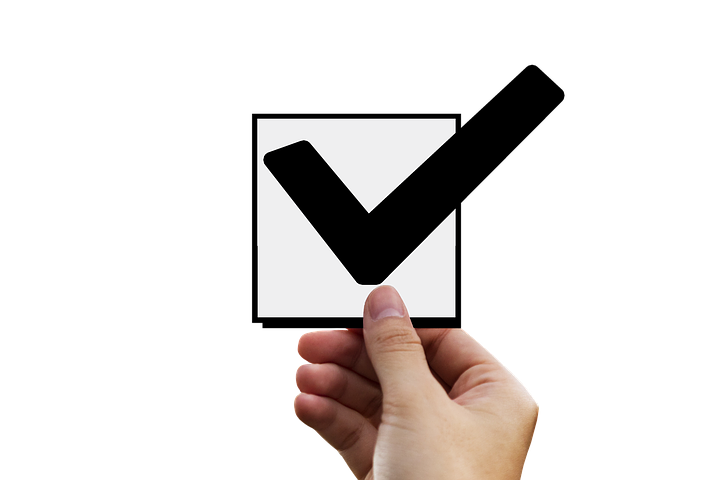 juist
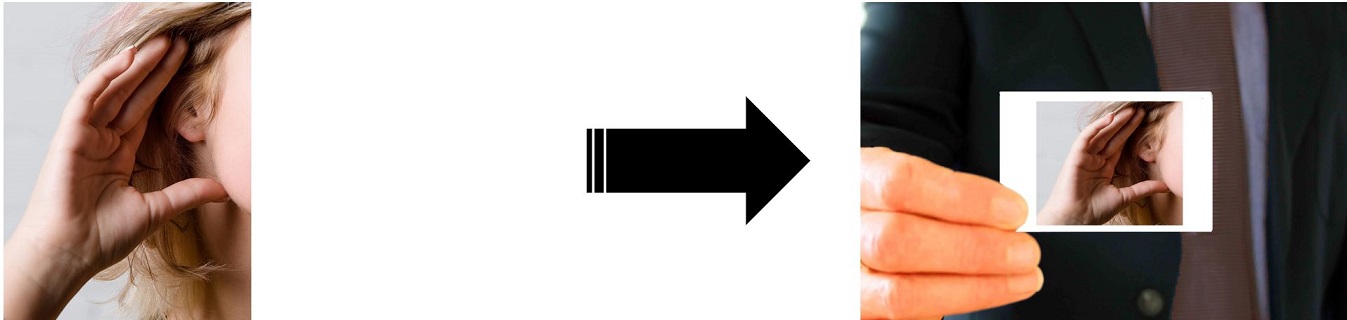 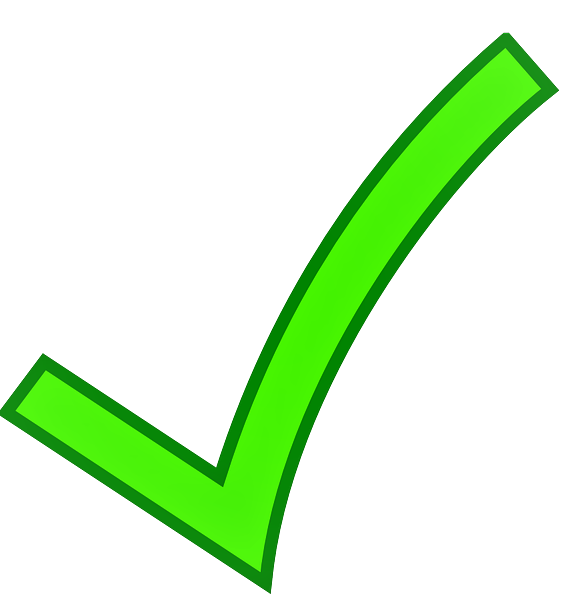 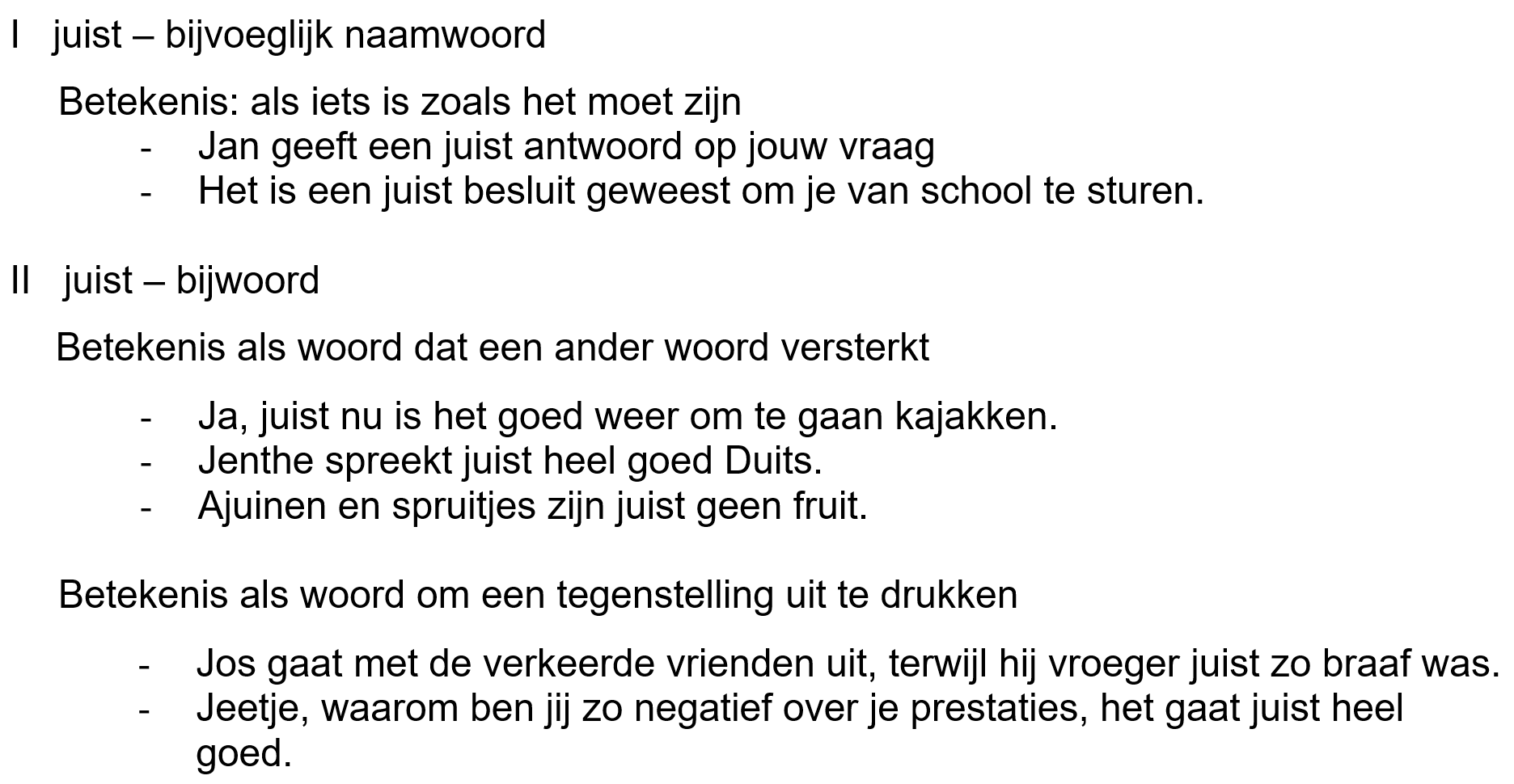 juist
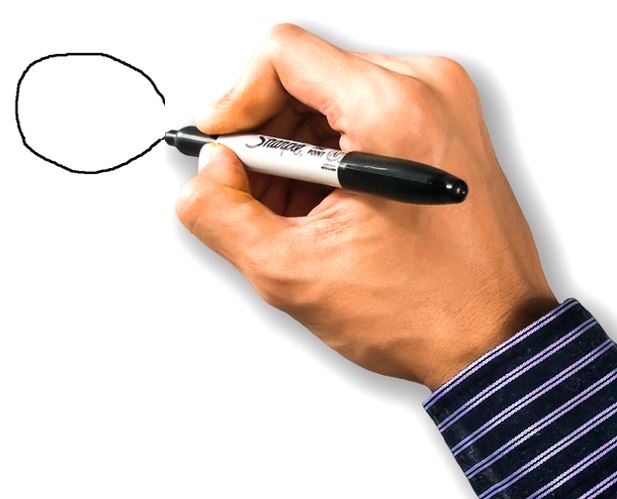 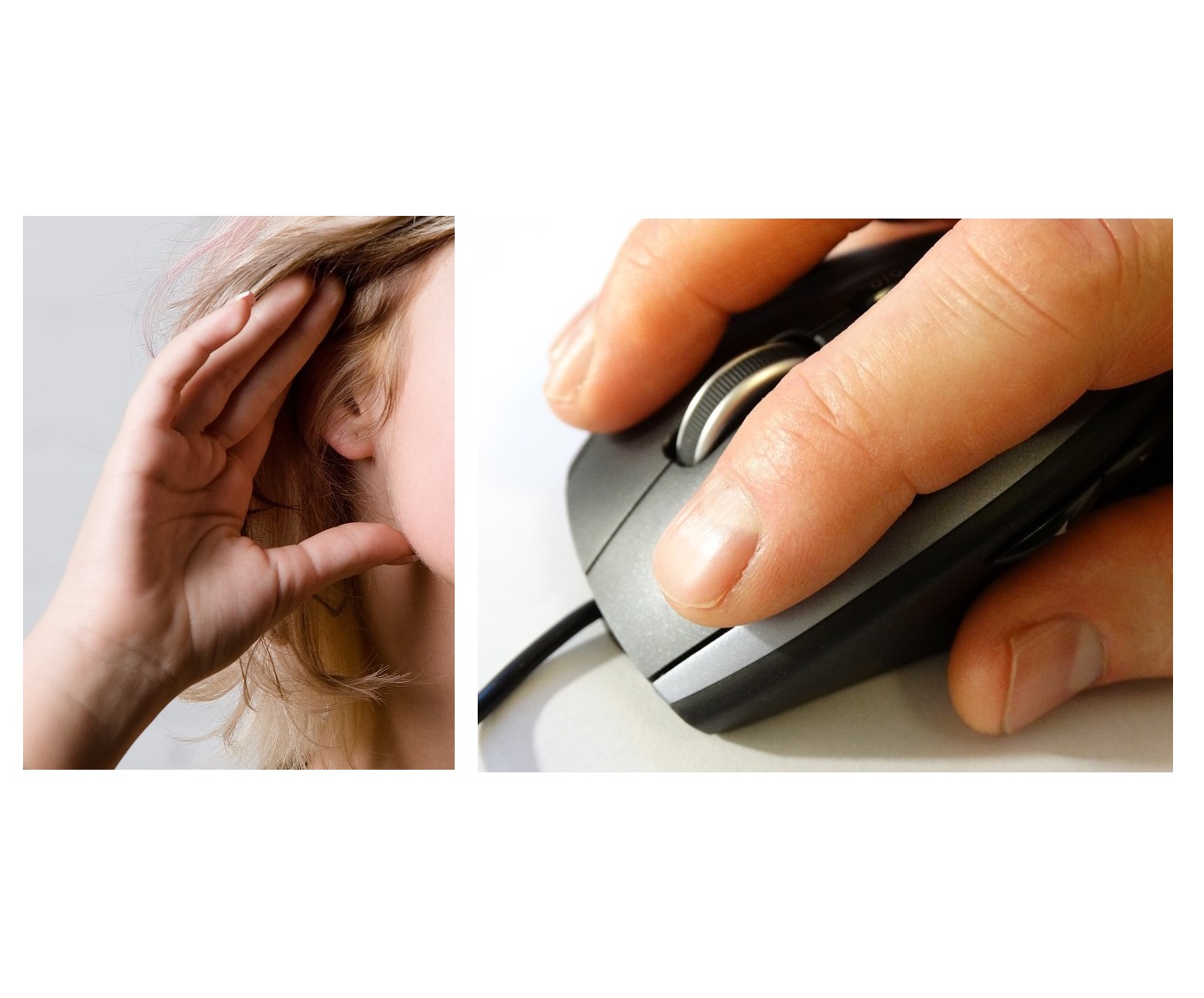 j
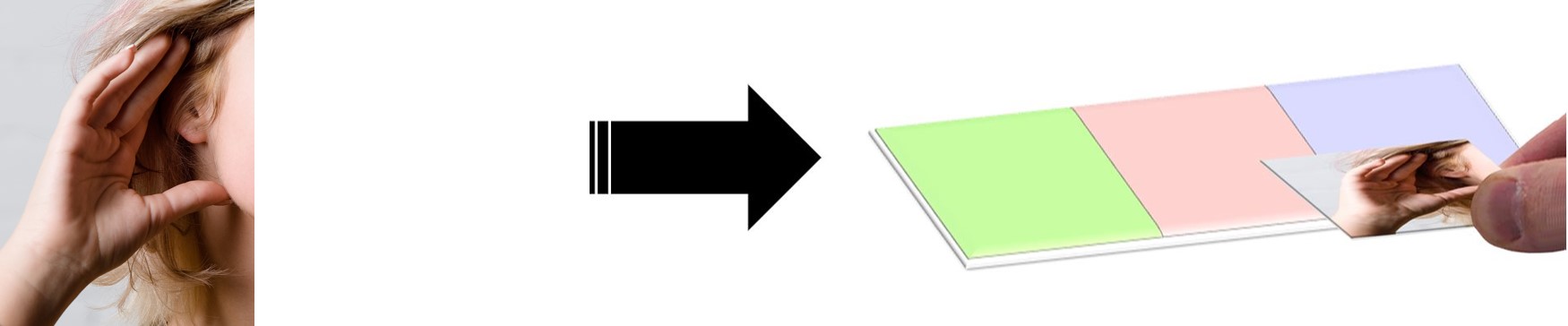 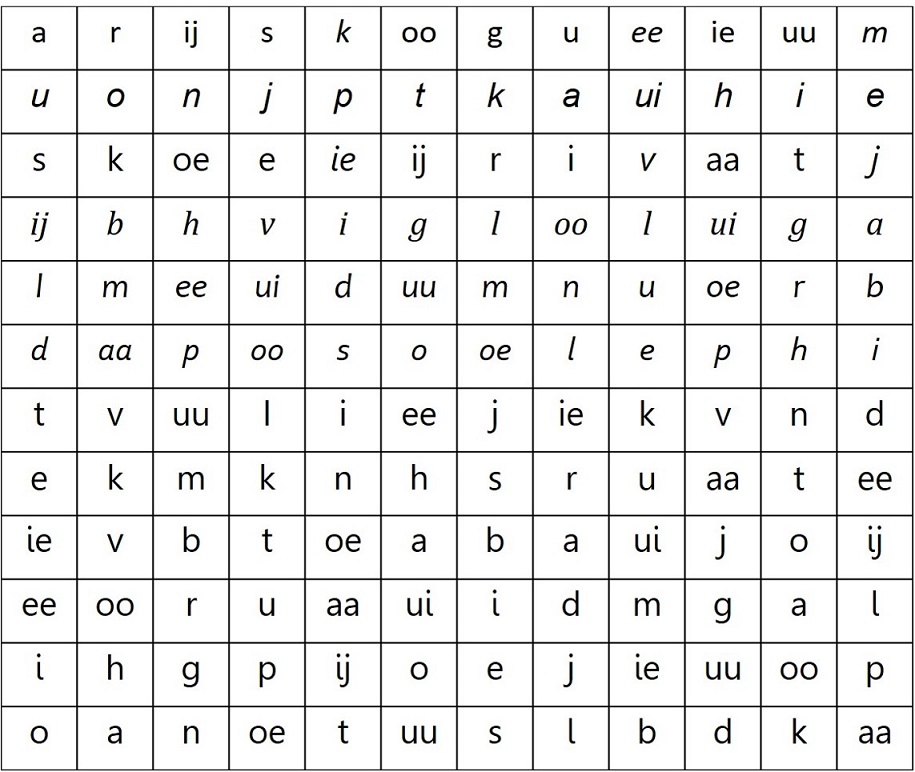 j
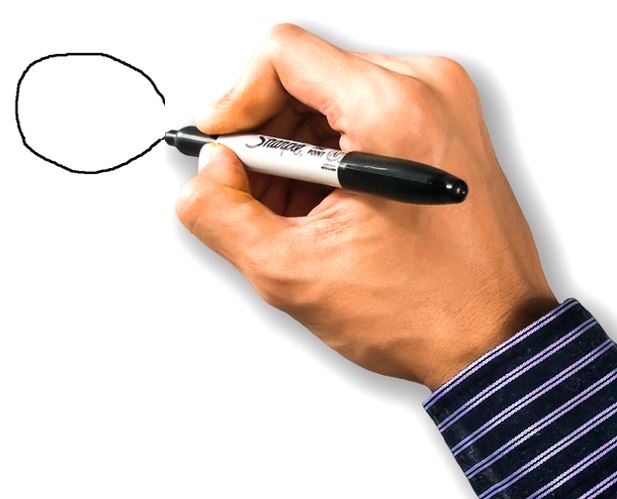 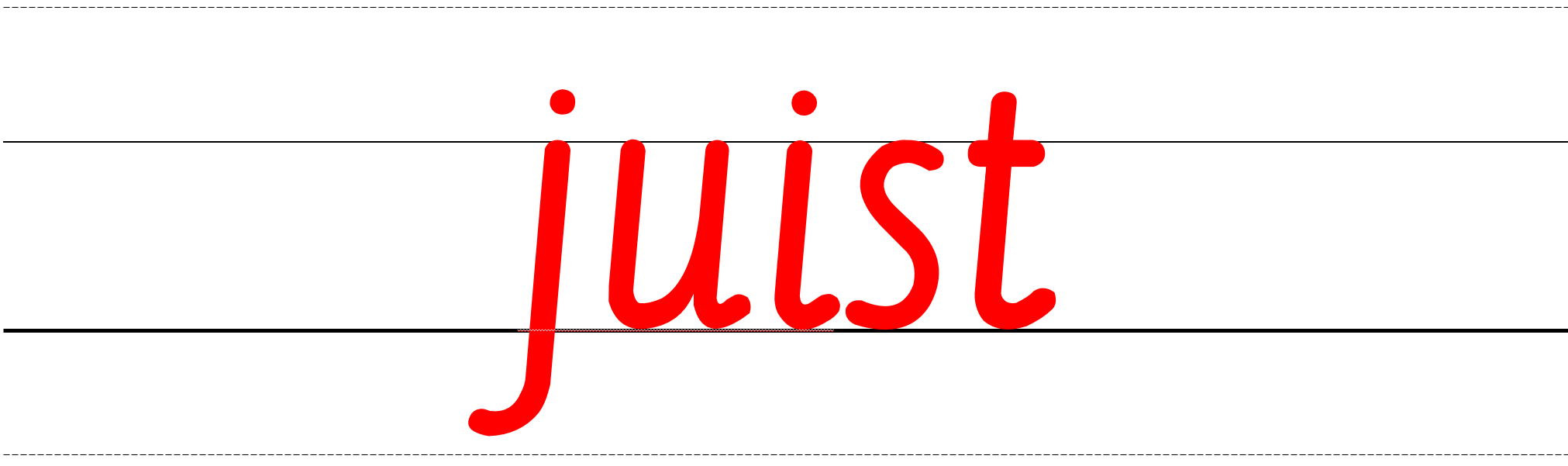 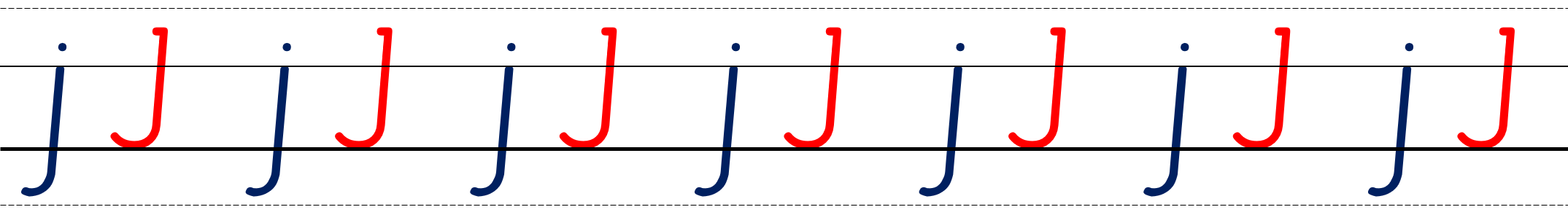 ui
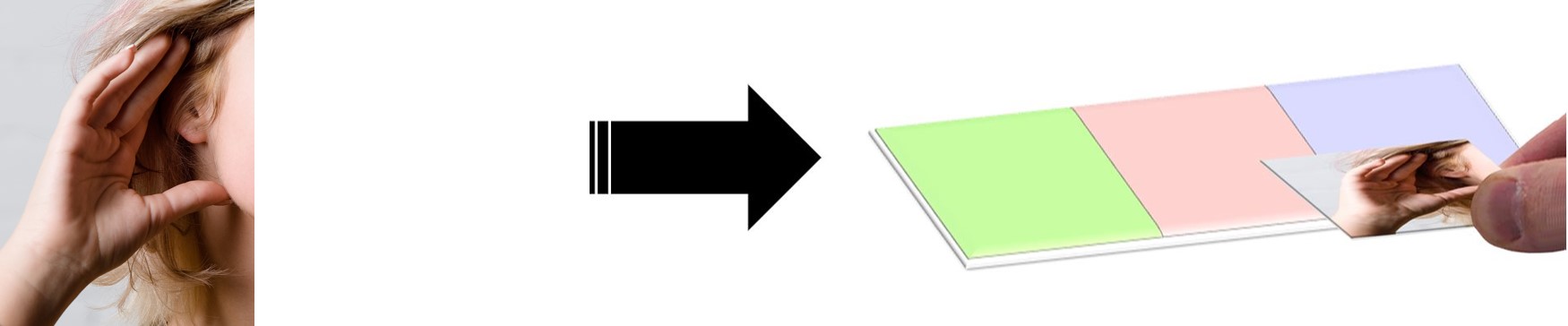 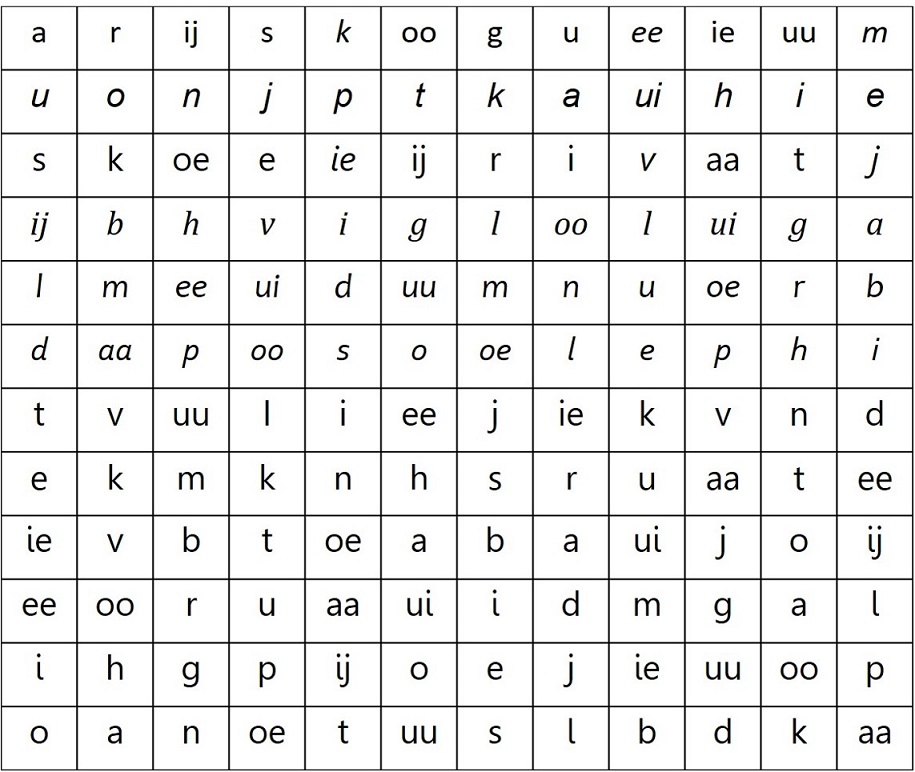 ui
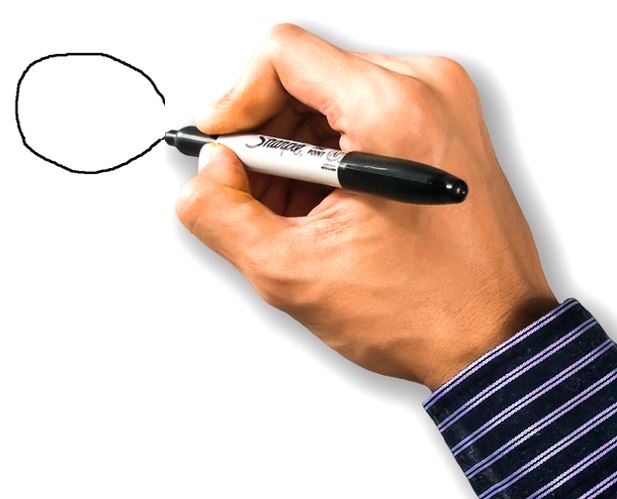 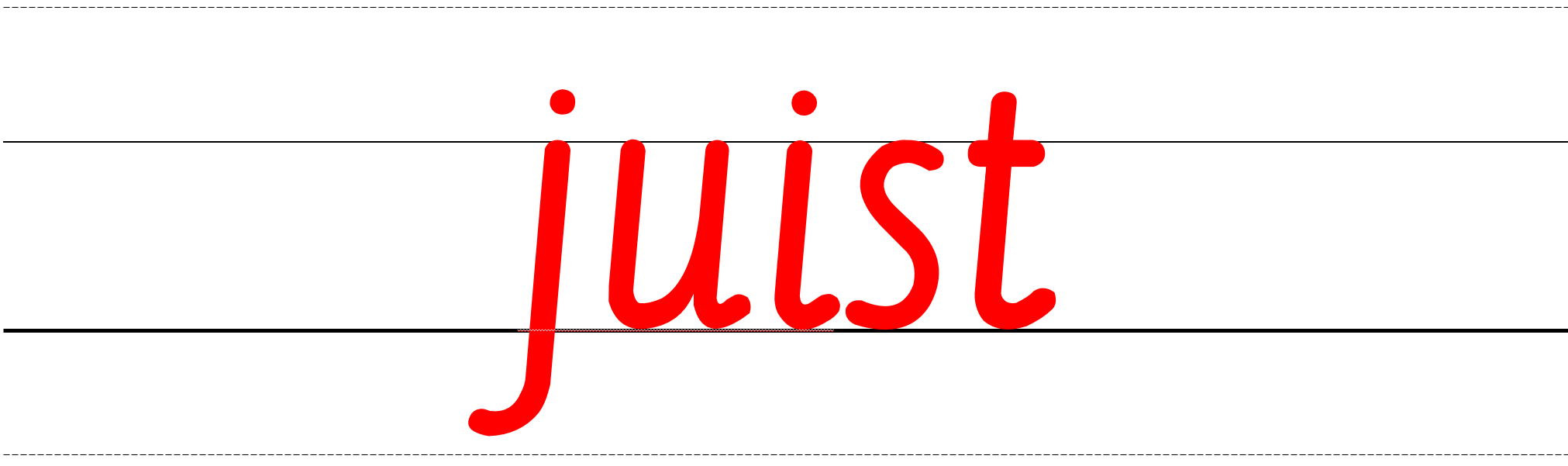 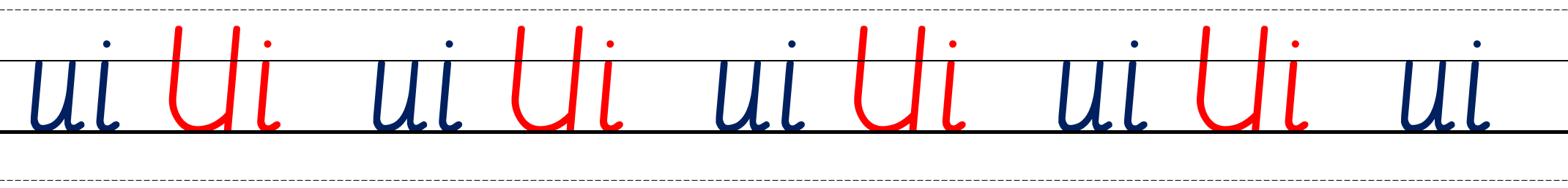 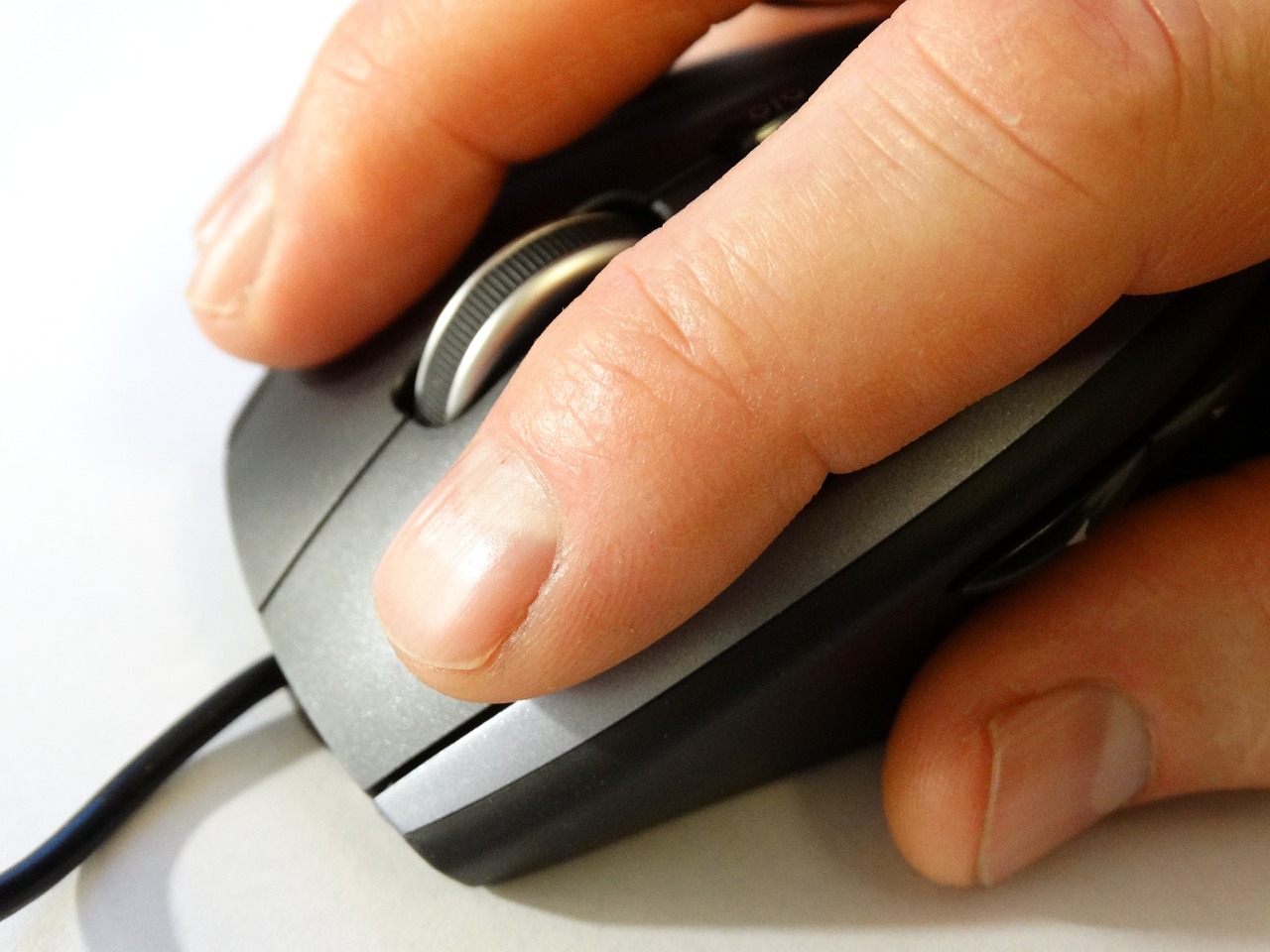 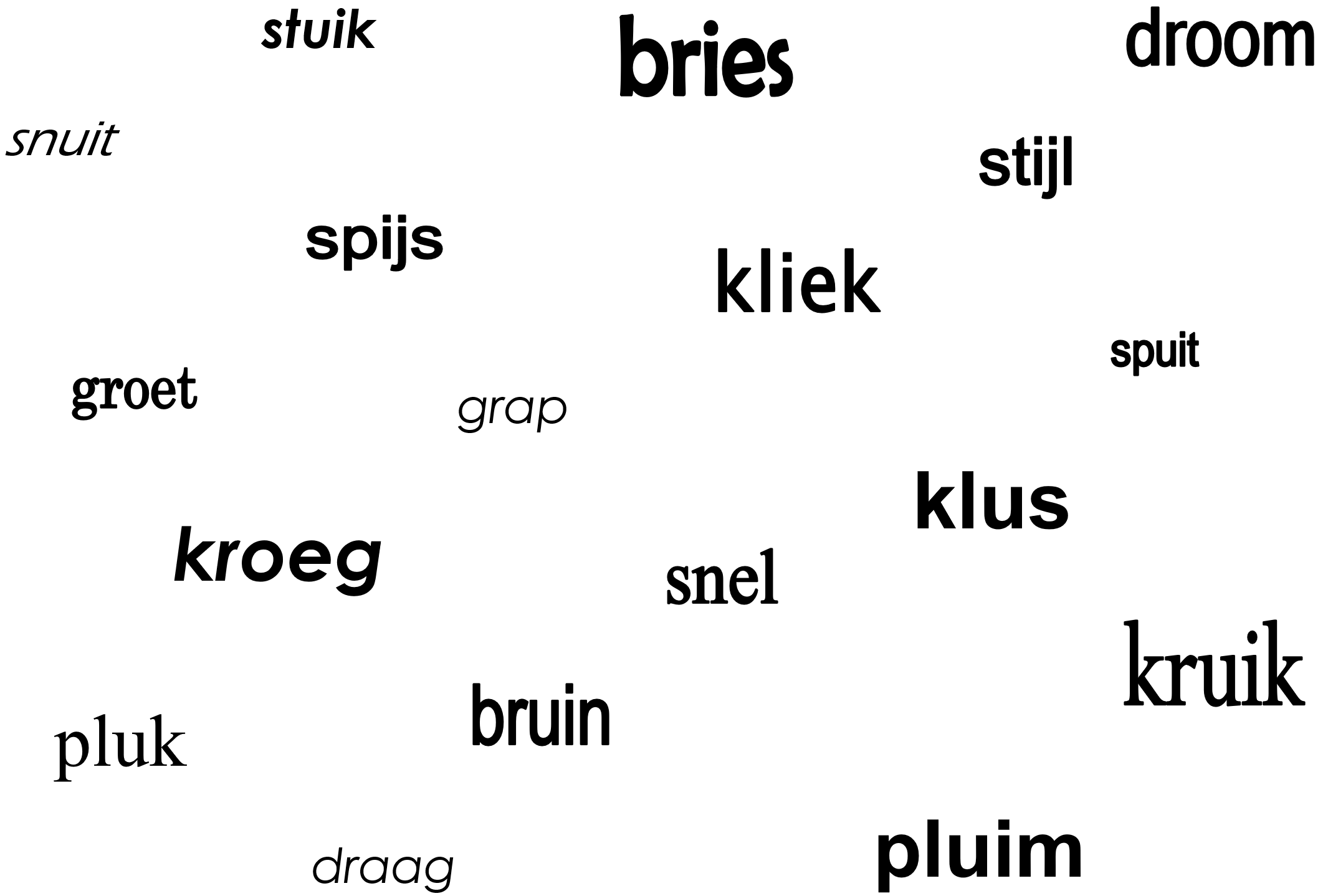 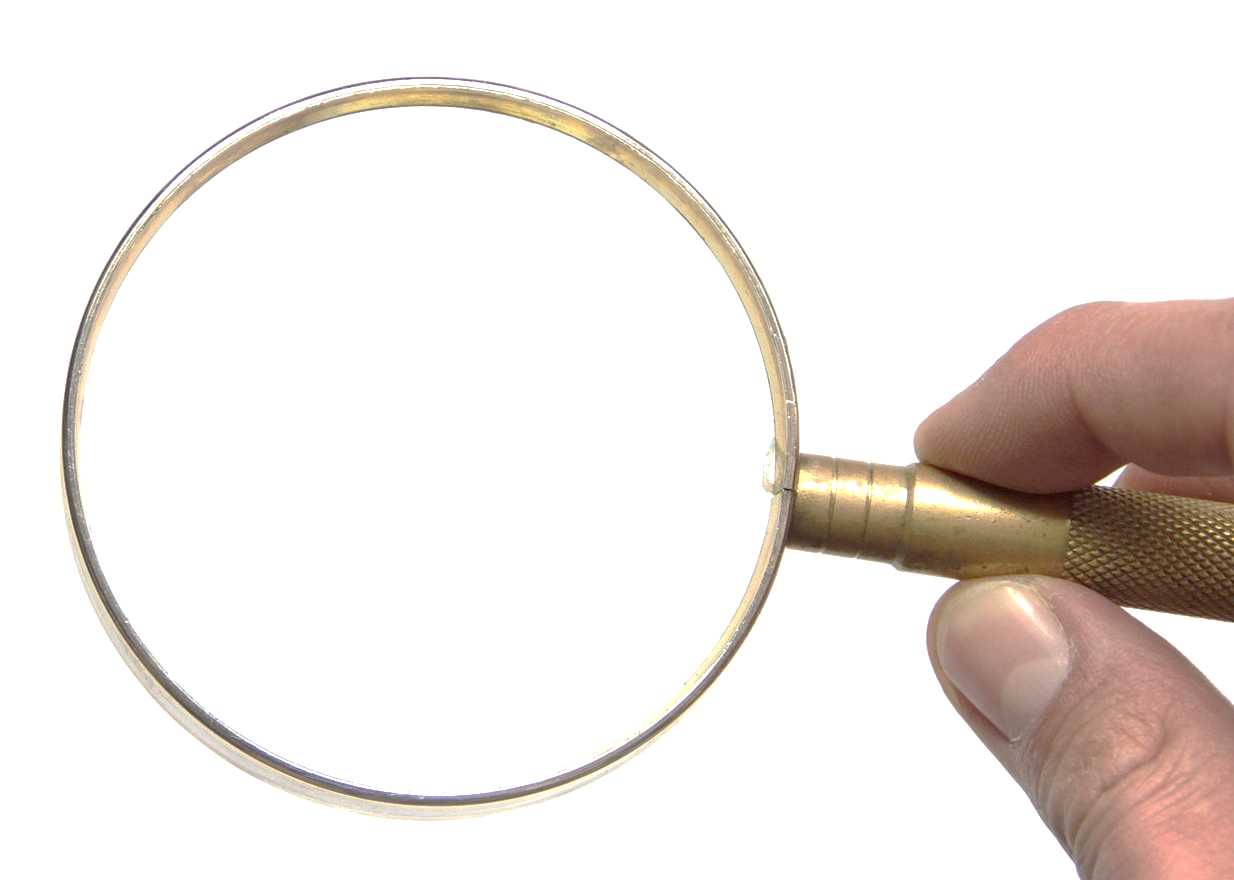 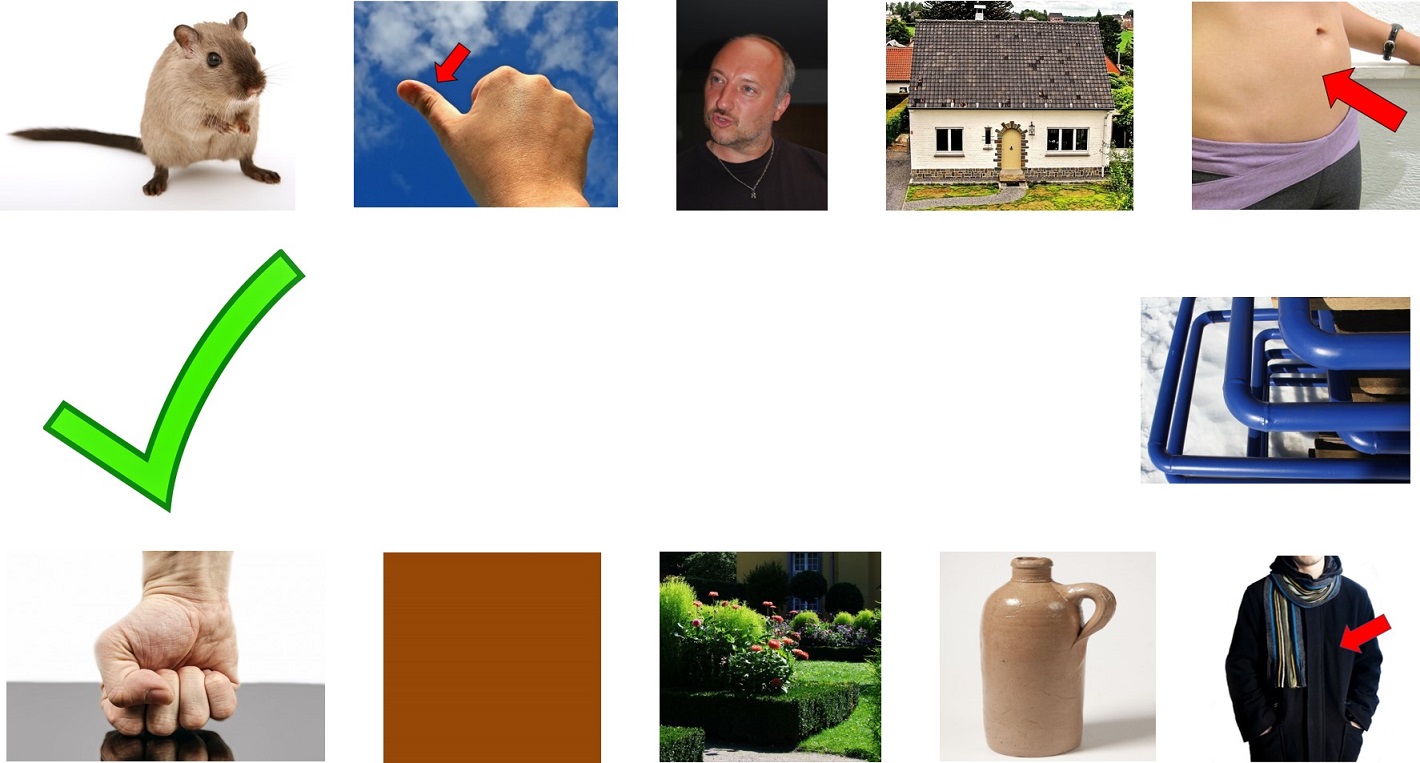 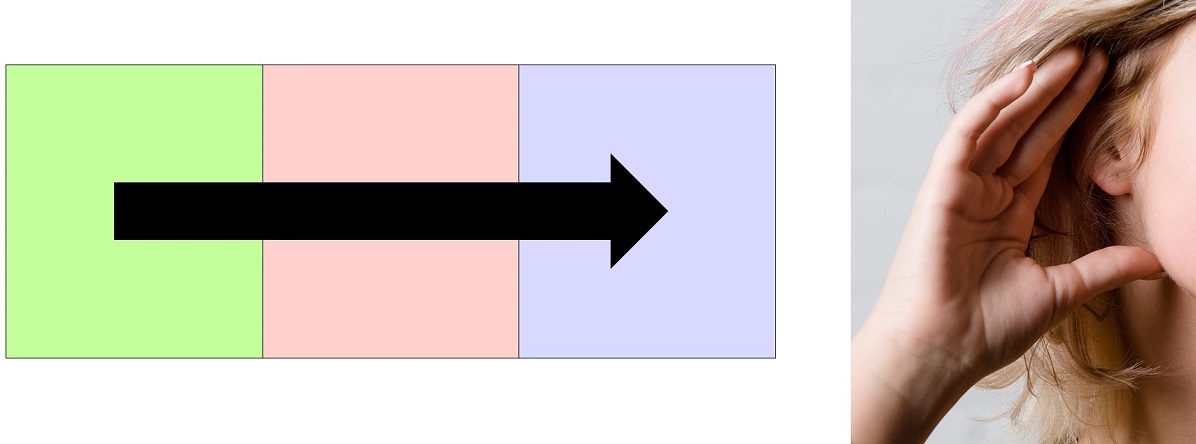 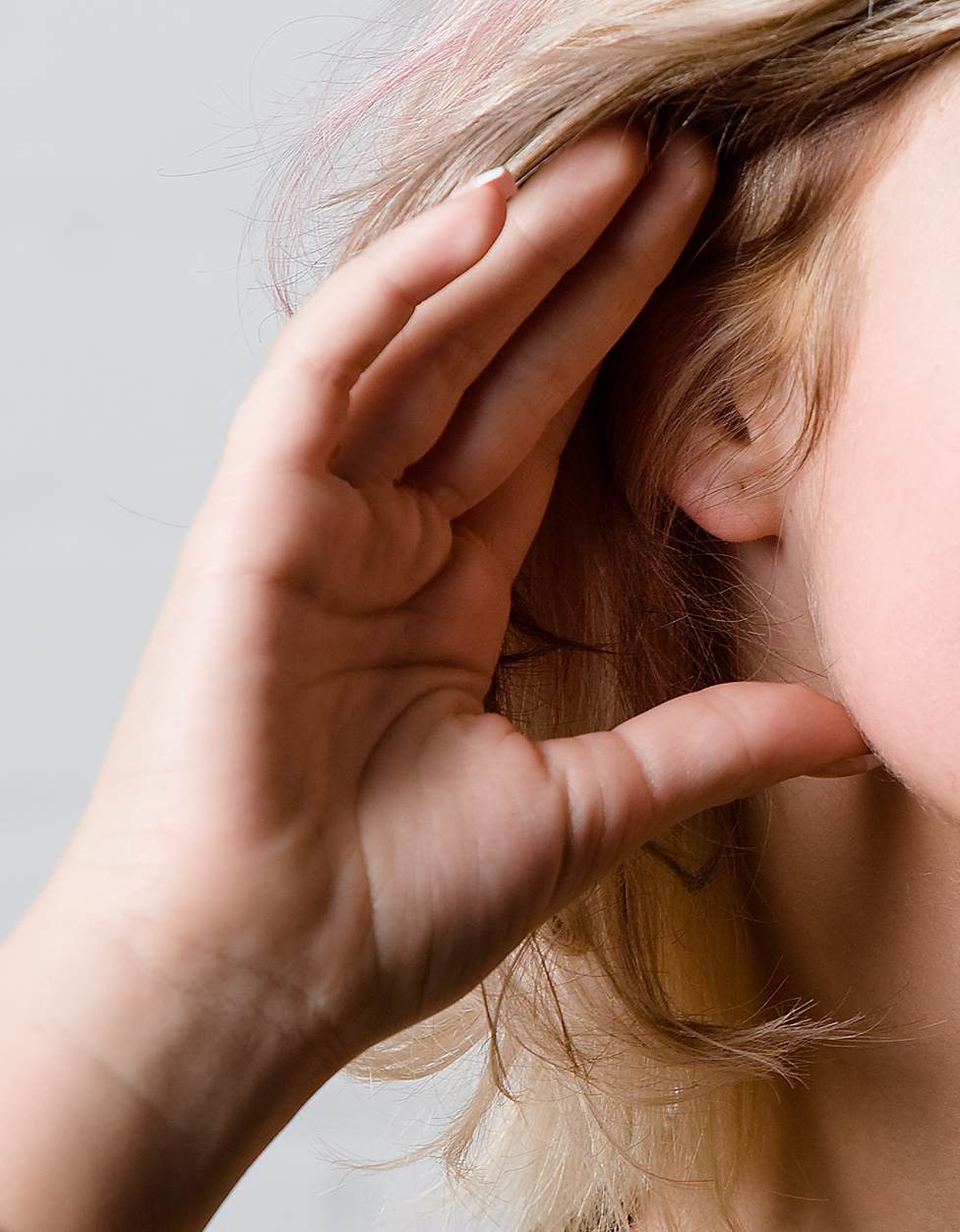 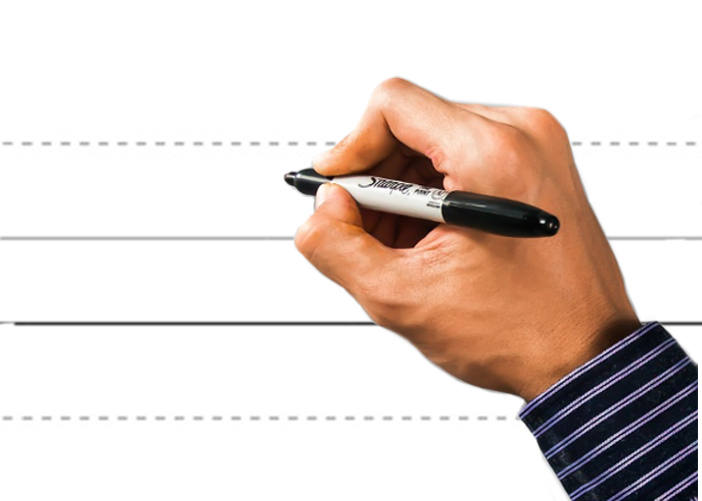 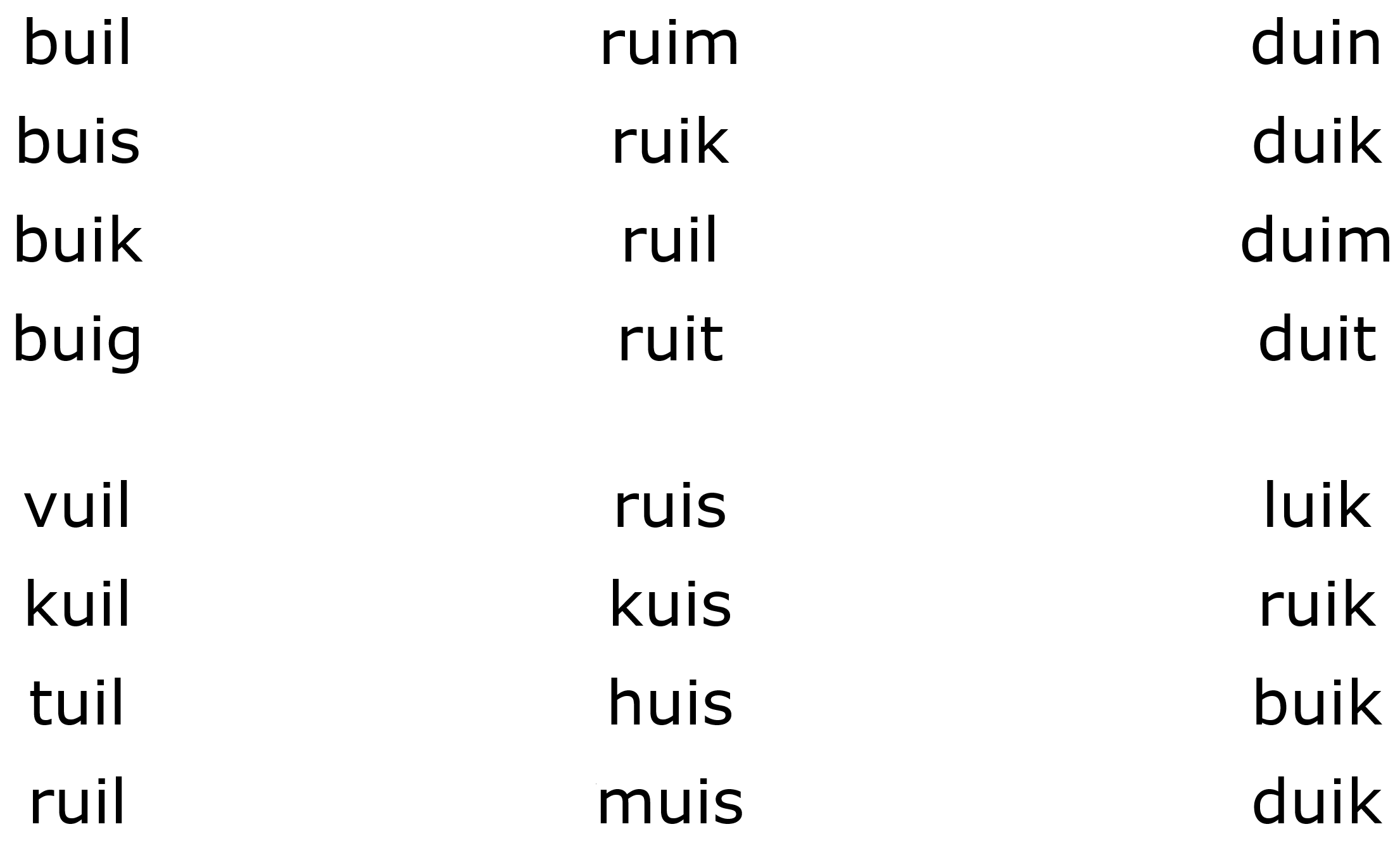 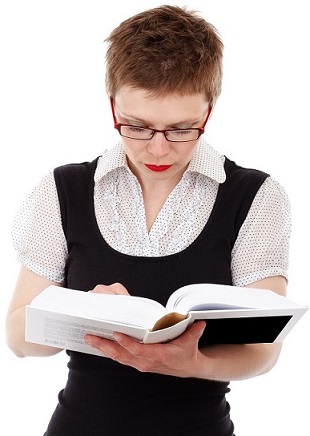 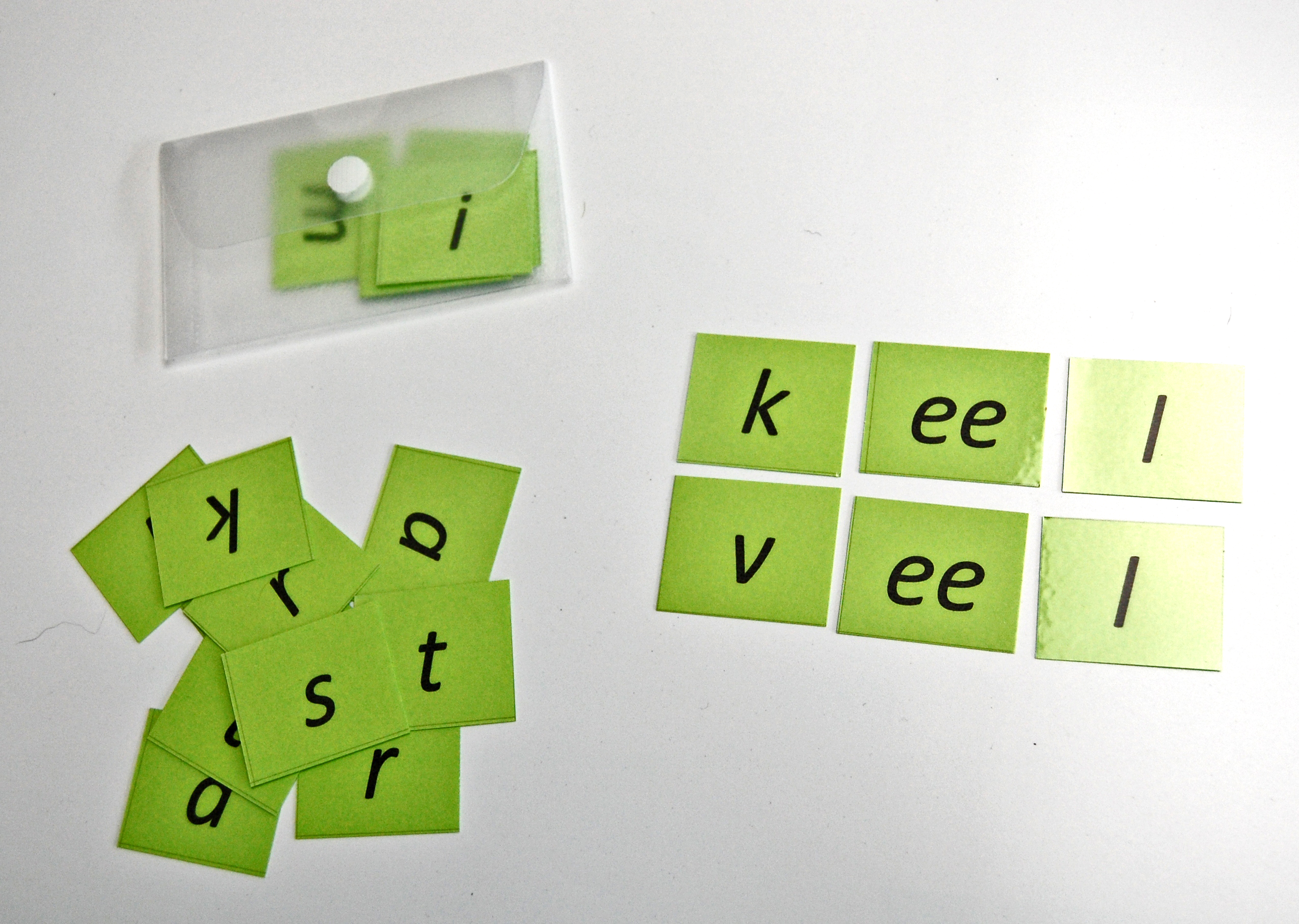 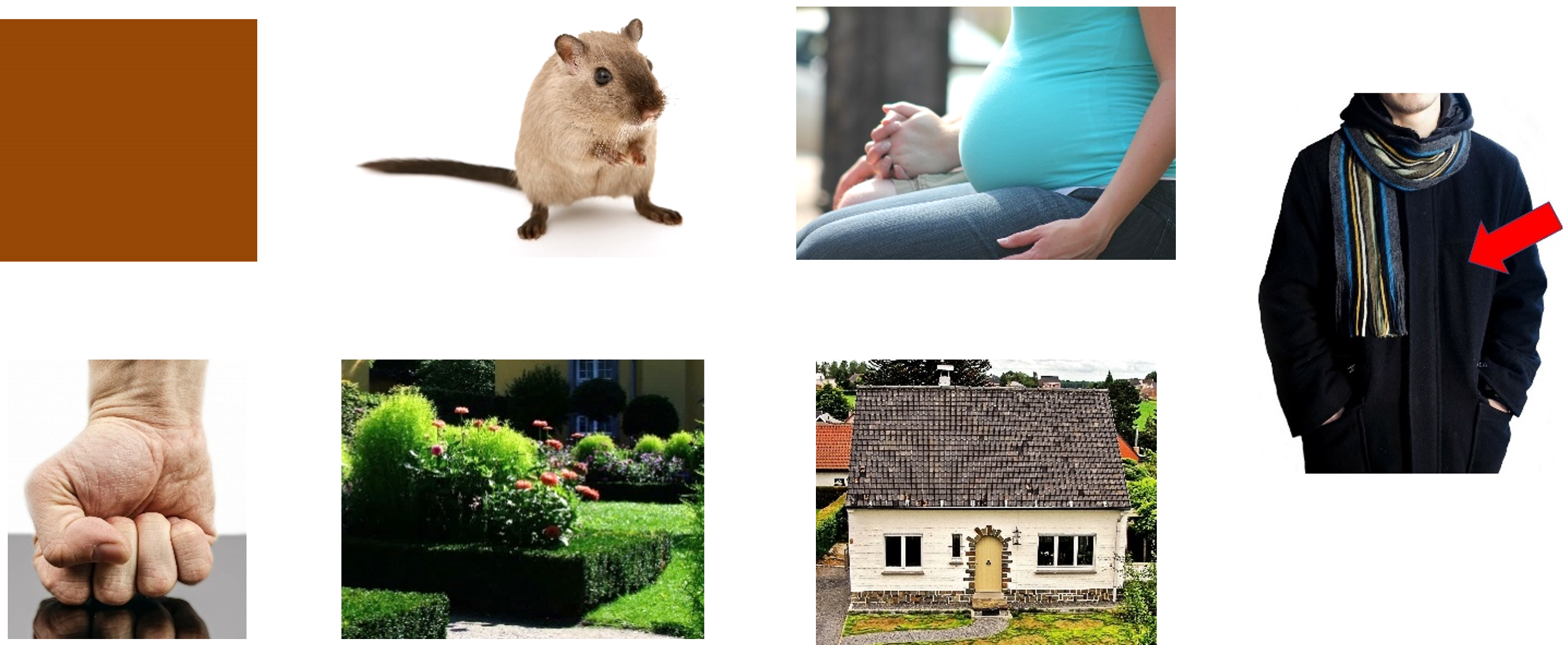 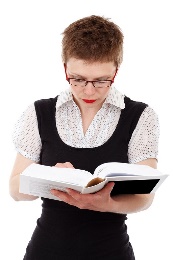 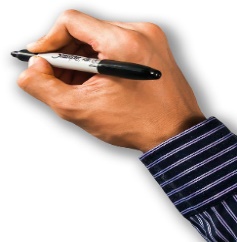 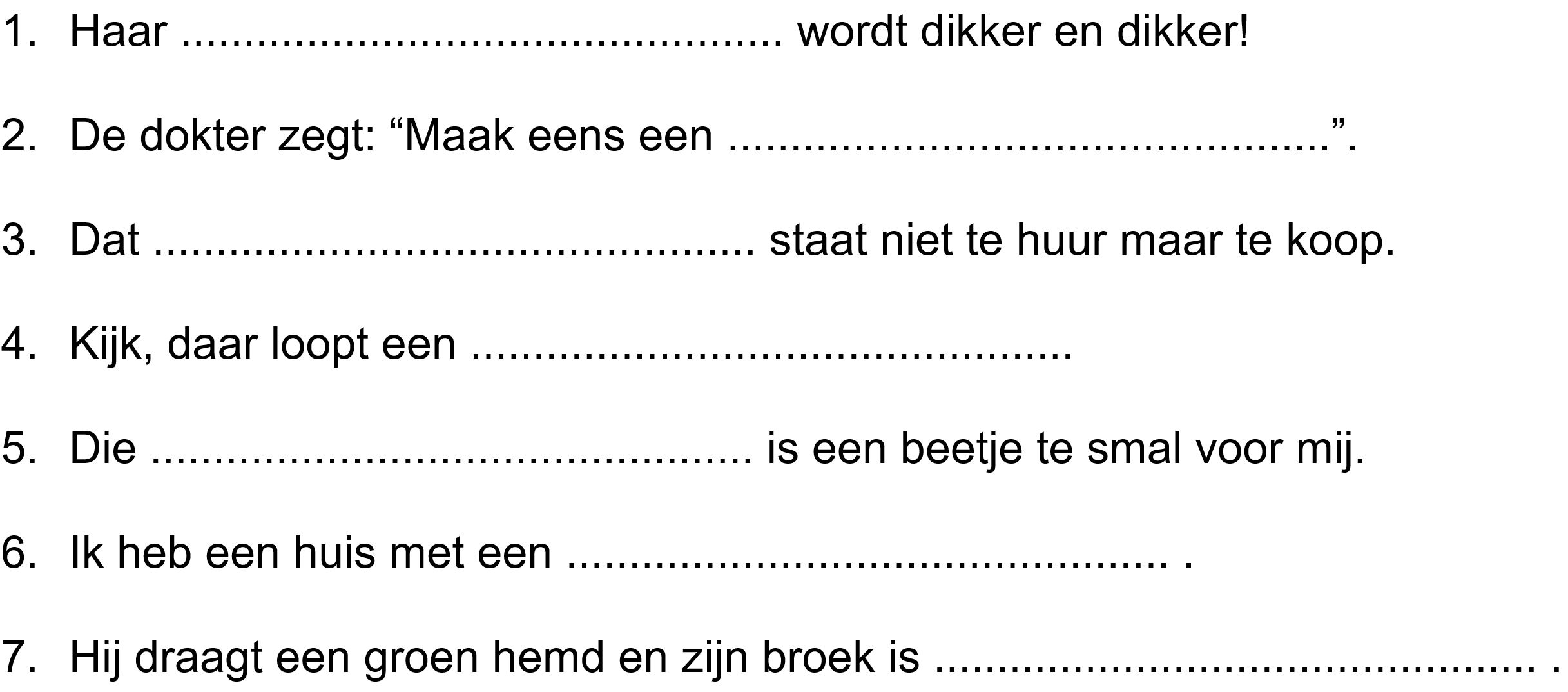 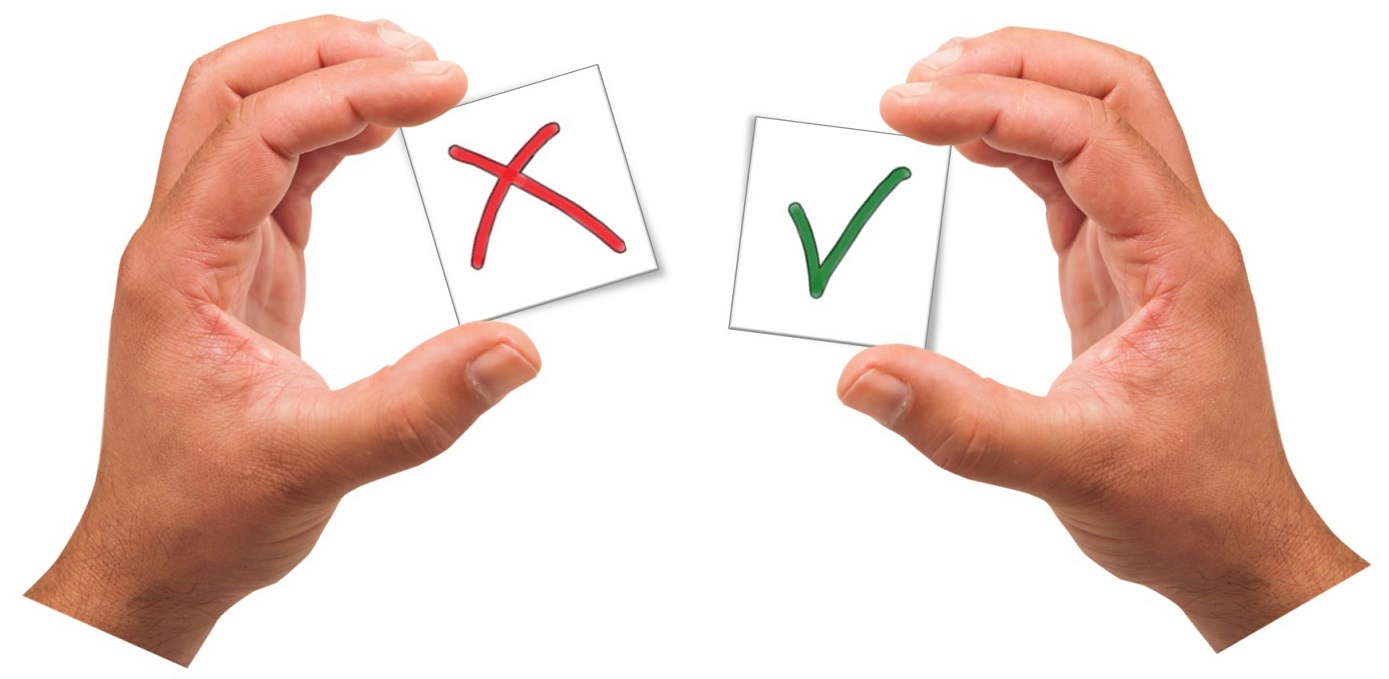 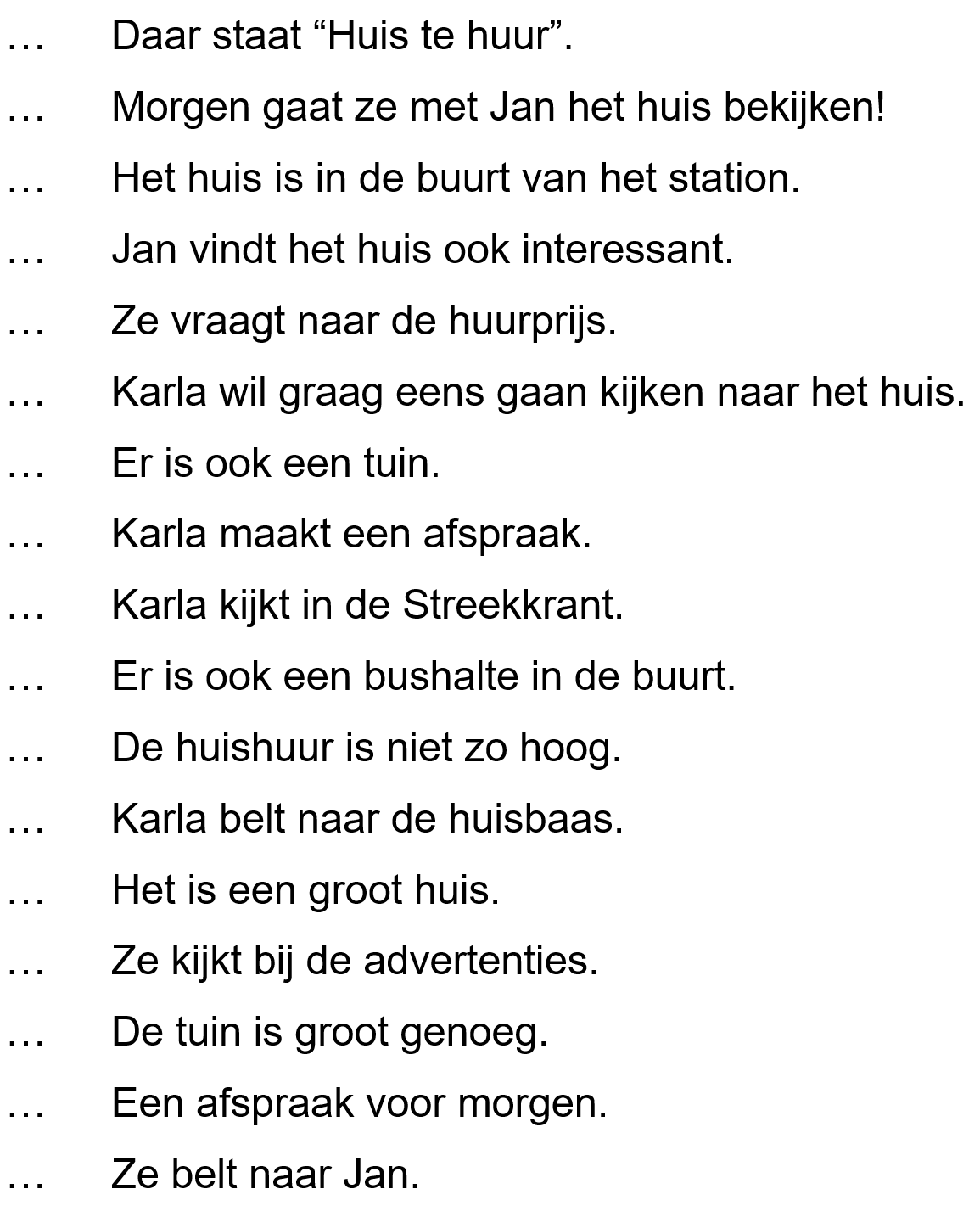 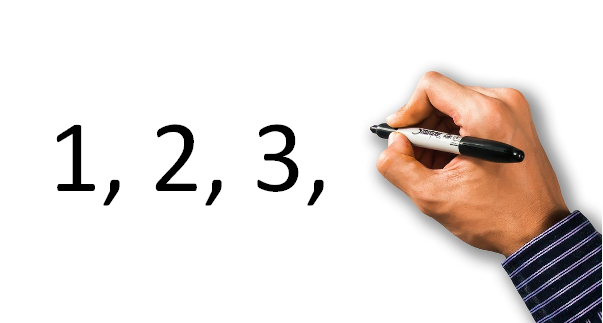 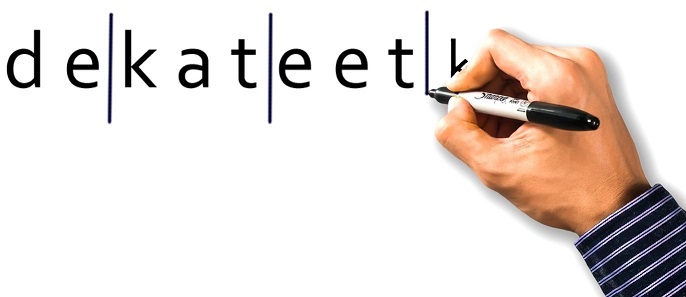 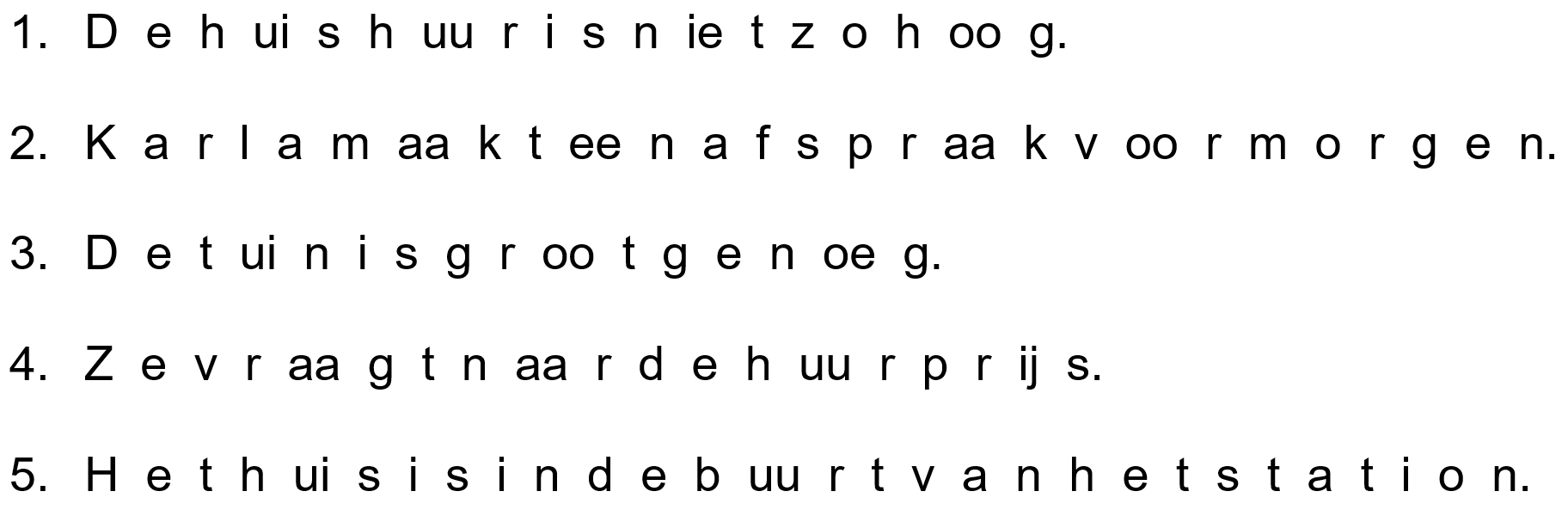 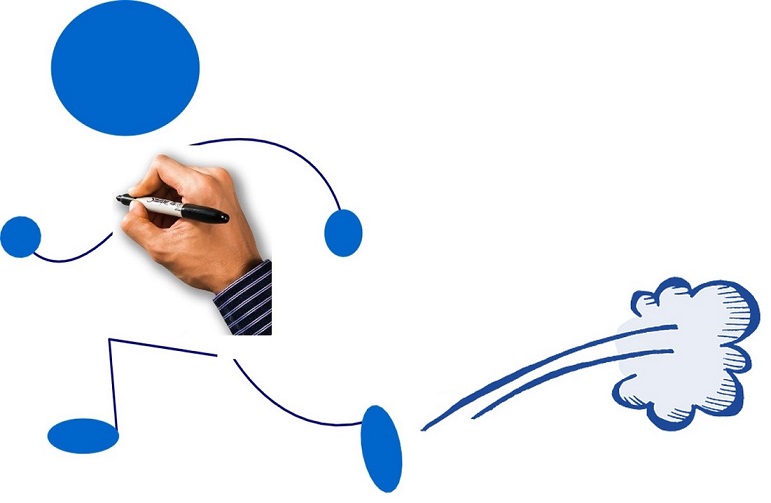 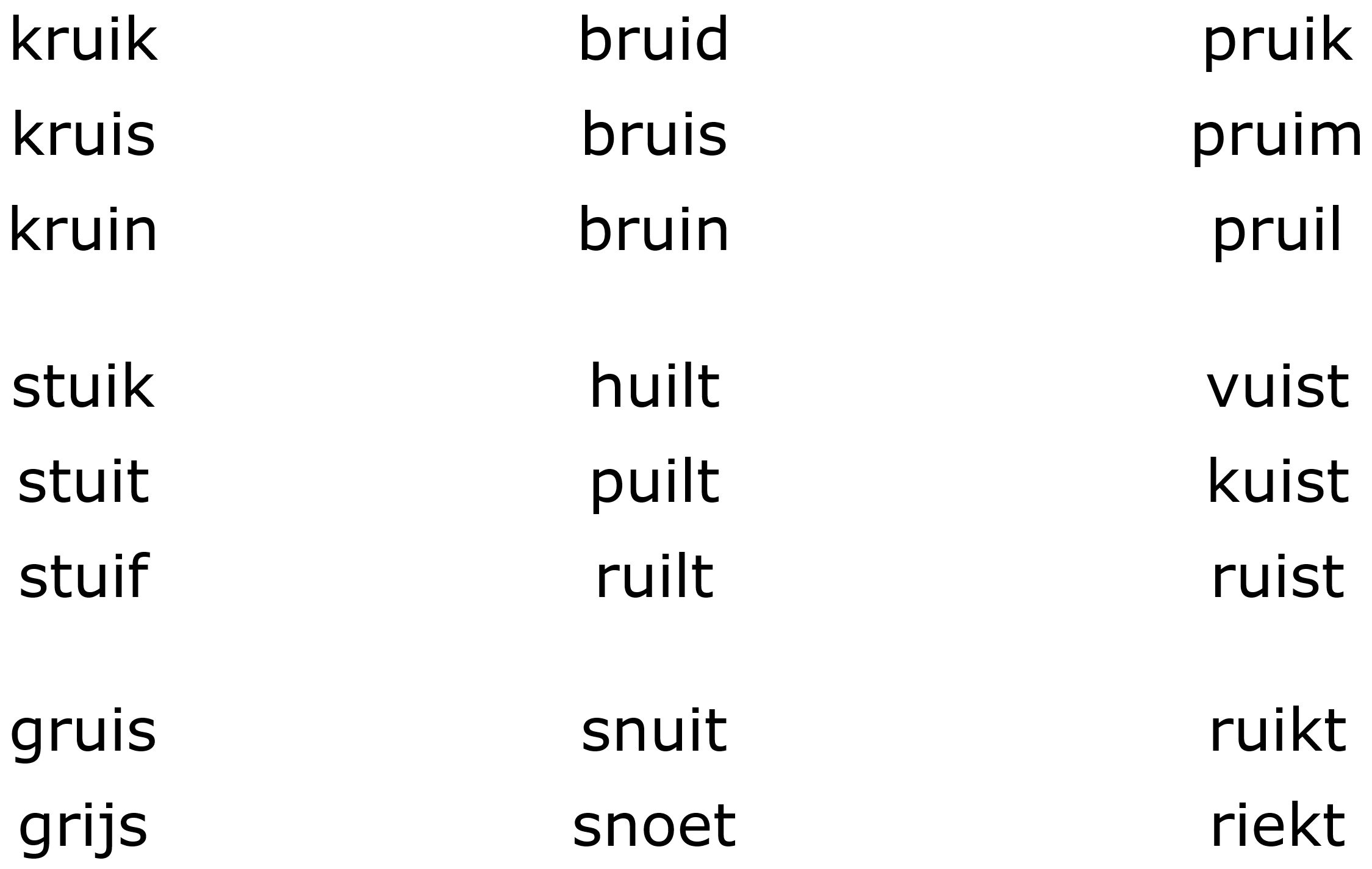 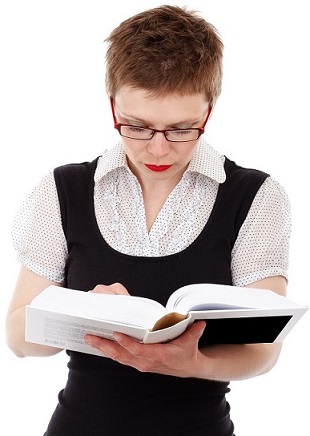 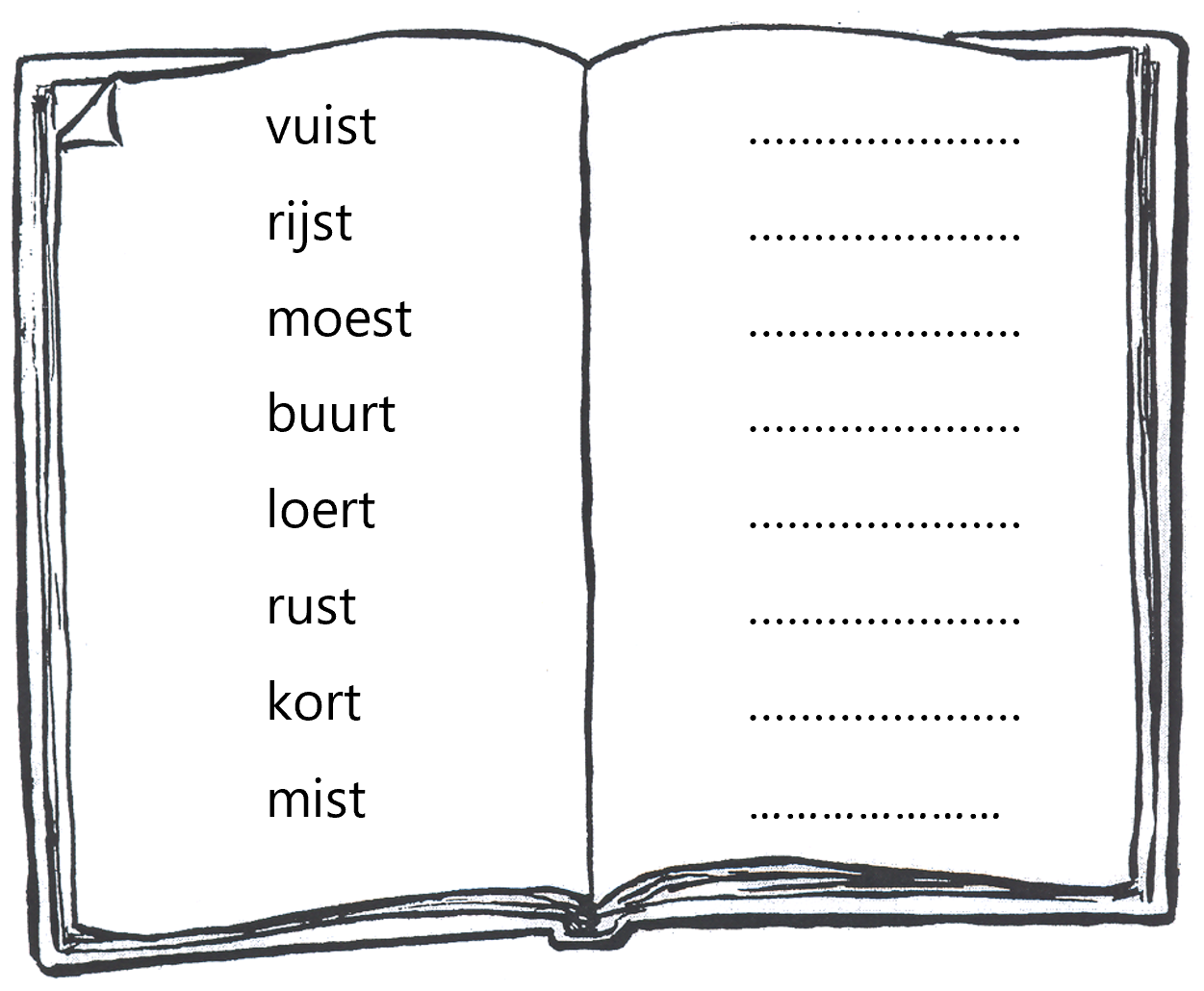 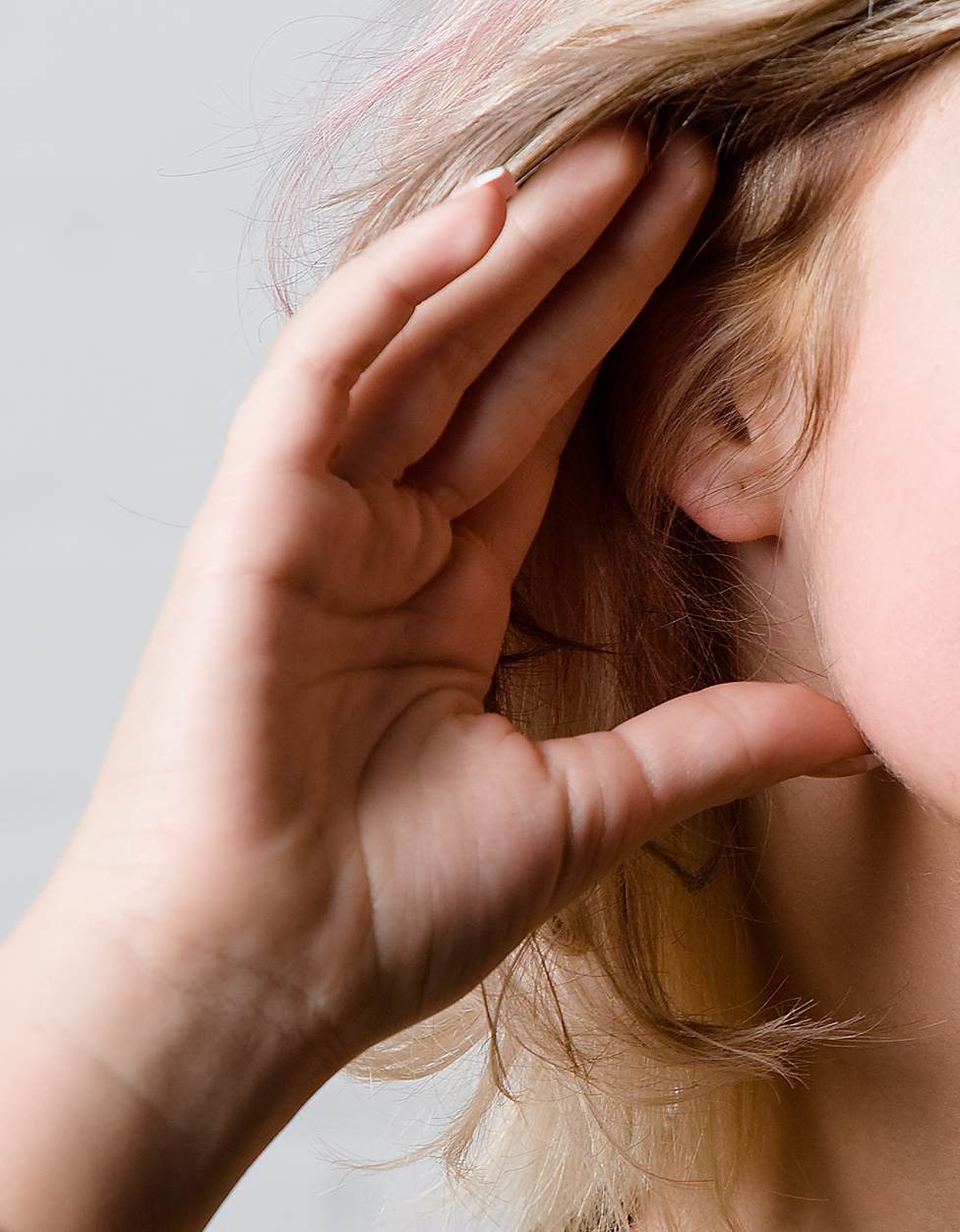 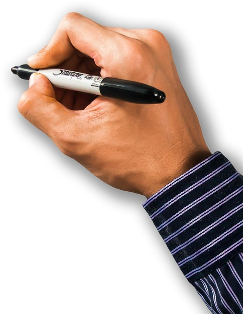 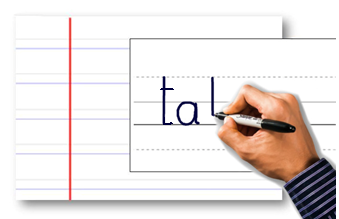 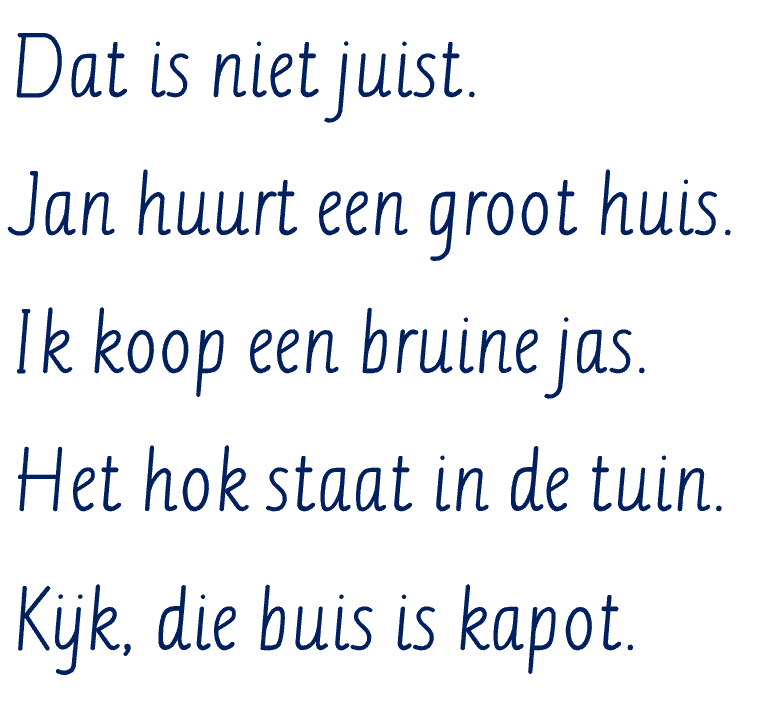 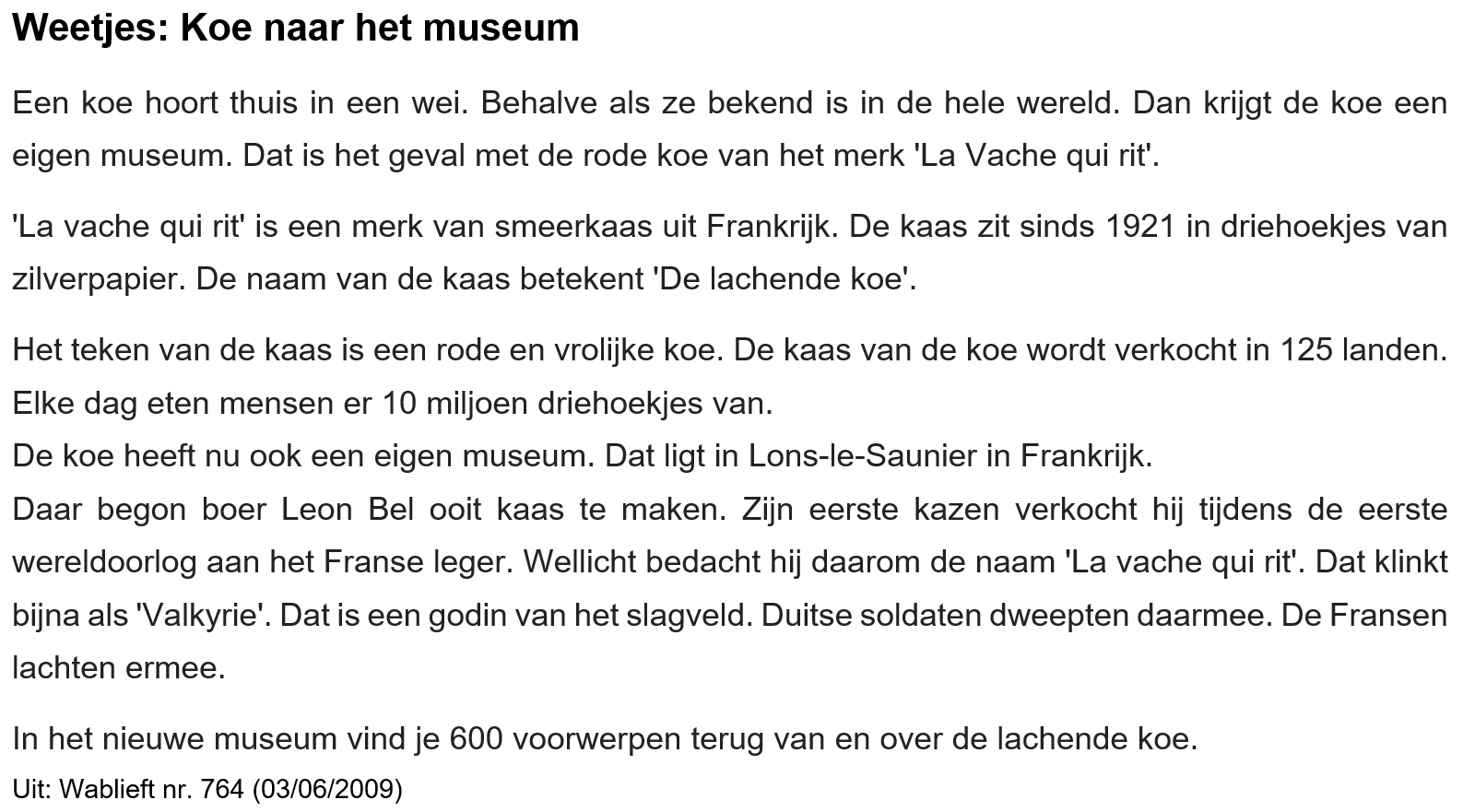 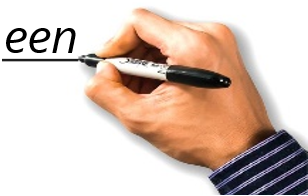 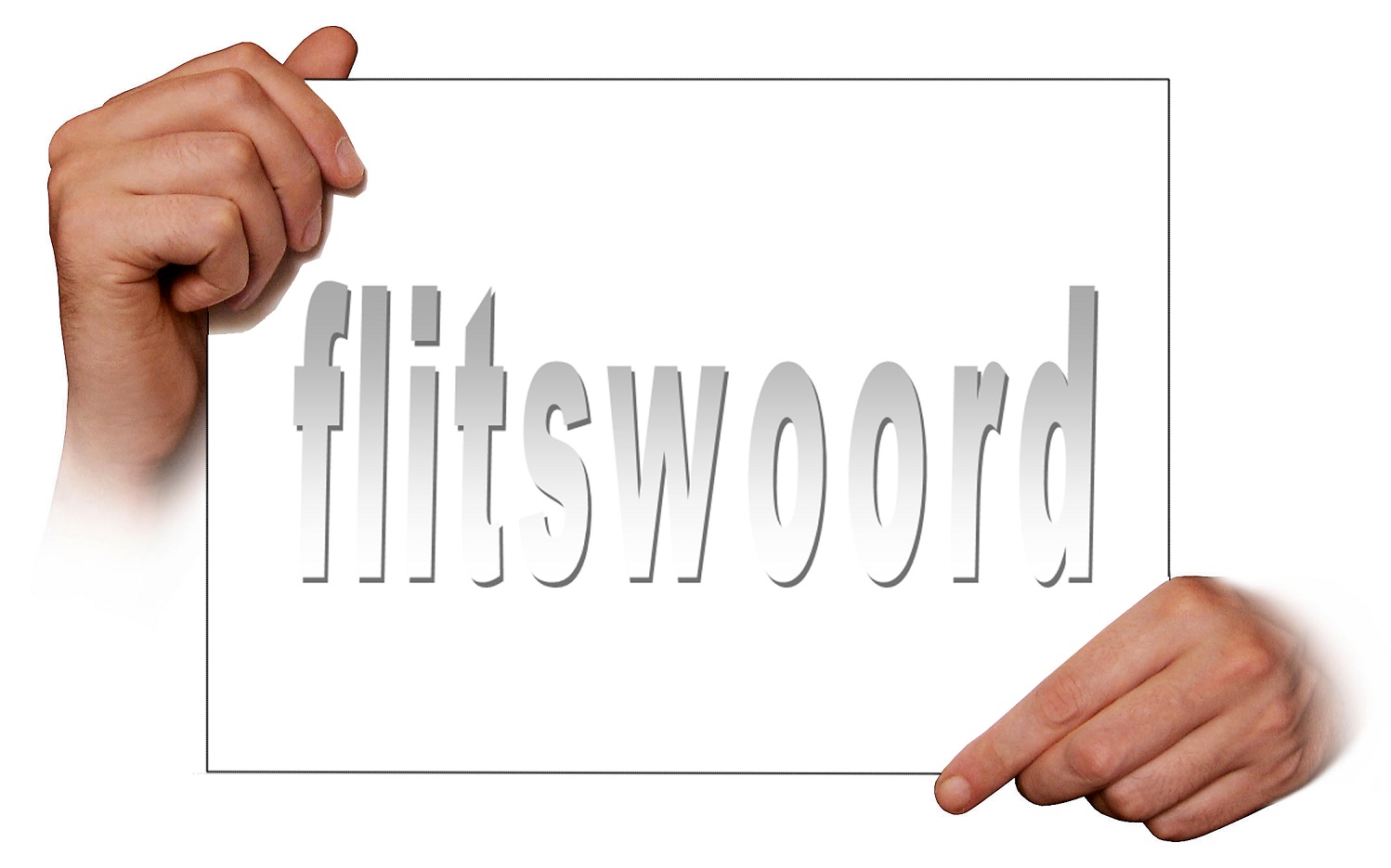 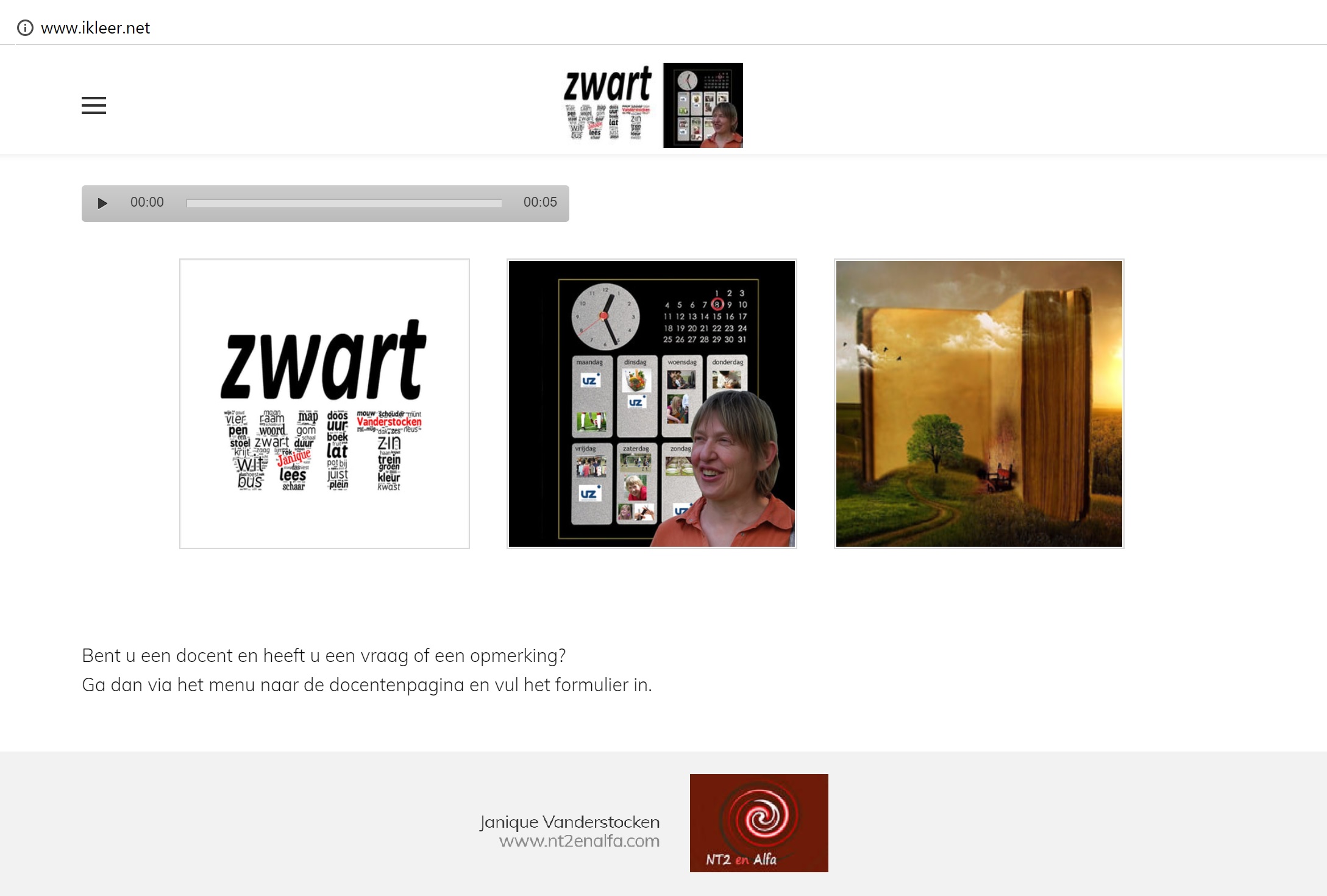